Earth’s PaleoClimate
September 1, 2021
Earth’s Climate has Warmed and Cooled many times
Over long geologic history, there have been many variations in earth’s climate, with very warm and very cold periods:
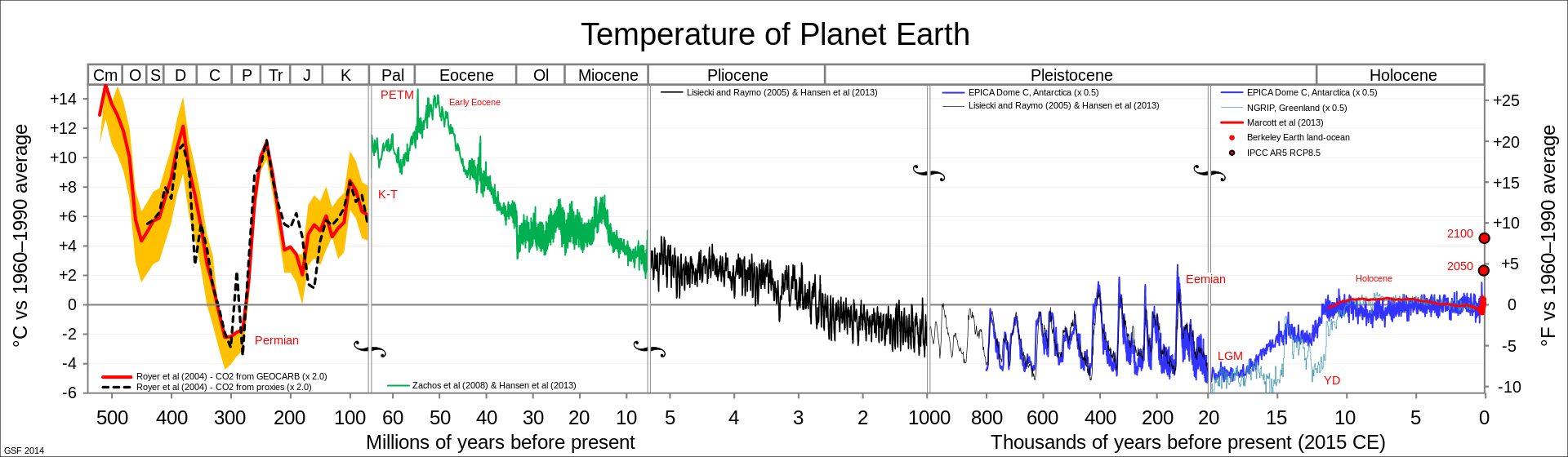 The connection between Temperature and CO2 levels
Over long geologic history, there have been many variations in earth’s climate, with very warm and very cold periods:
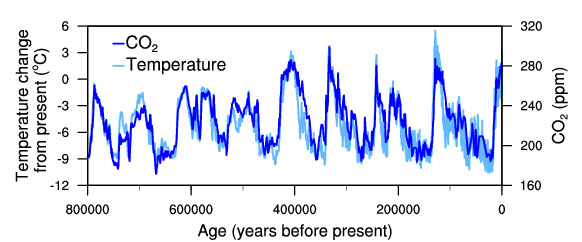 Jouzel et al., NOAA report (2007)                 https://www.ncdc.noaa.gov/paleo-search/study/6080
[Speaker Notes: About a 100 year lag between temperature and CO2, with CO2 lagging behind temperature]
Global temperature changes in recent history
Little ice age in Europe (approximately 1300 – 1900 AD)
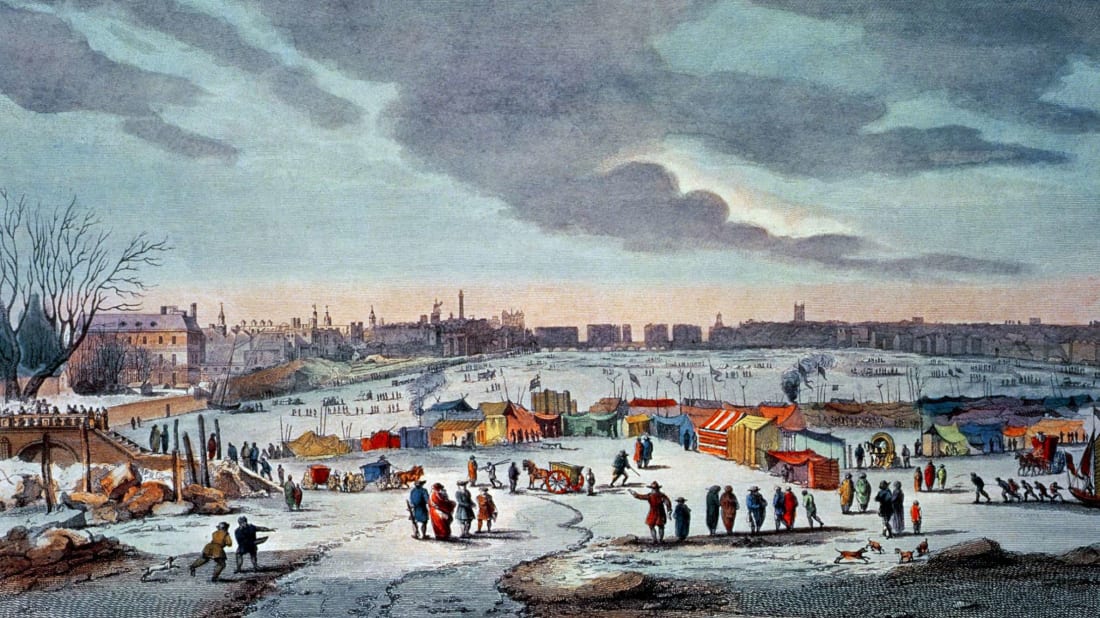 The Thames and parts of the North Sea were frozen solid in winter of 1683-84

Similar incidents were recorded regularly throughout this period

Few such incidents have been noted in the 19th and 20th century.
The Thames last freeze was 1963
Painting of a “Frost Fair” on the Thames in London, by Thomas Wyke (c. 1683-1684)
Global temperature changes in recent history
Little ice age in Europe (approximately 1300 – 1900 AD)